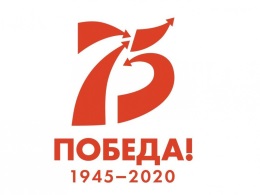 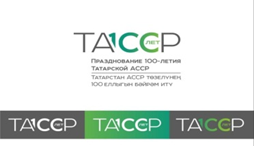 О работе органов местного самоуправления Танайского сельского поселения за 2019 год                        Макаров П.А.                                    глава Танайского                                                                   сельского поселения
ФАП д.Хлыстово
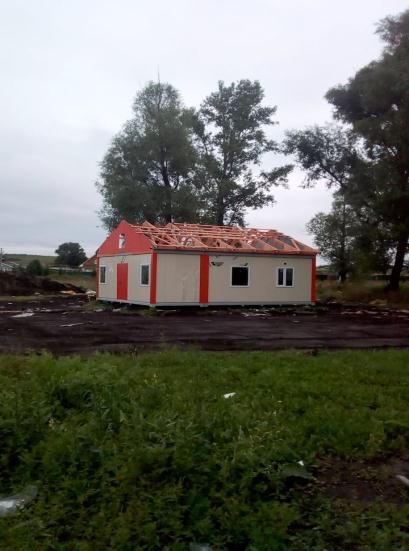 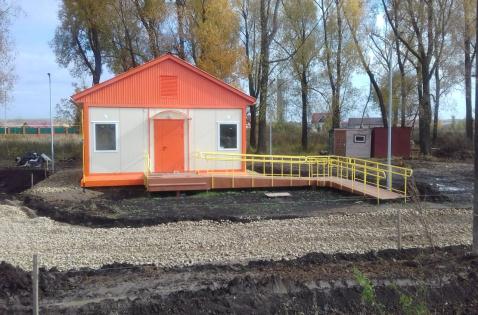 Количество хозяйств в Танайском сельском поселении
За отчетный период количество хозяйств в поселении увеличилось на 23
Численность населения
Численность населения на 1 января 2020 года возросла на 169 человек
Заседание депутатов Совета поселения
Прием граждан депутатами от партии Единая Россия
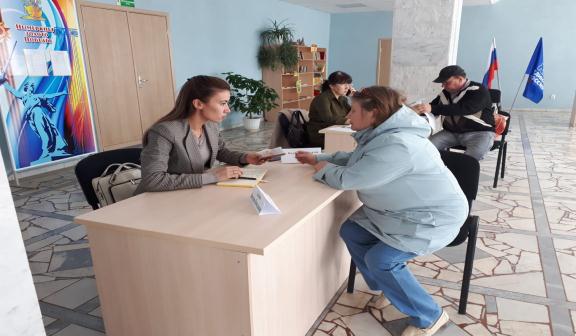 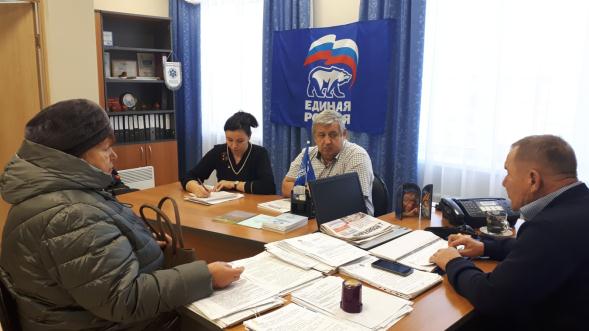 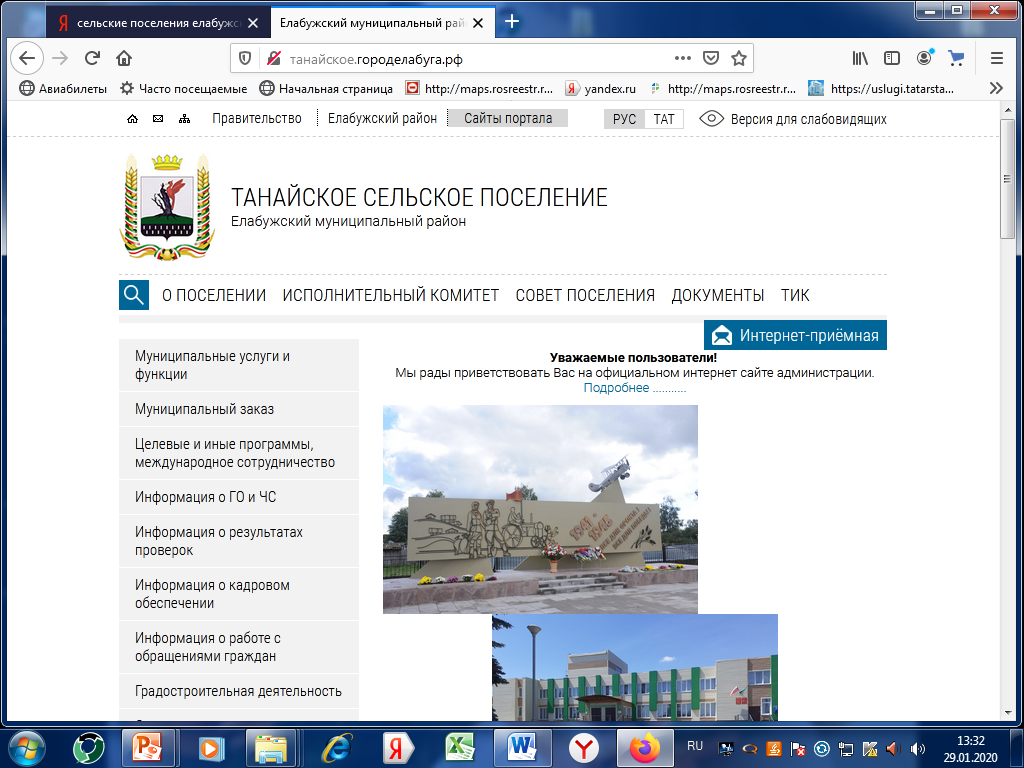 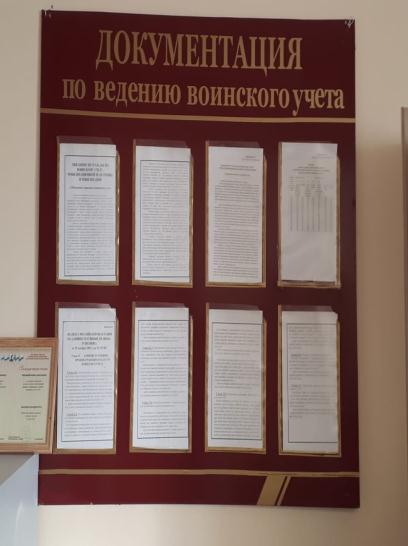 Предоставление муниципальных  услуг
Выборы в Госсовет РТ 6 созыва 08.09.2019г.
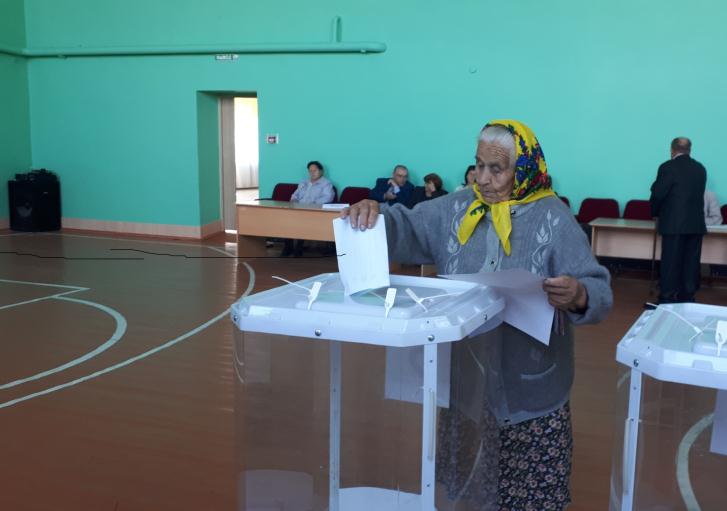 Сход граждан
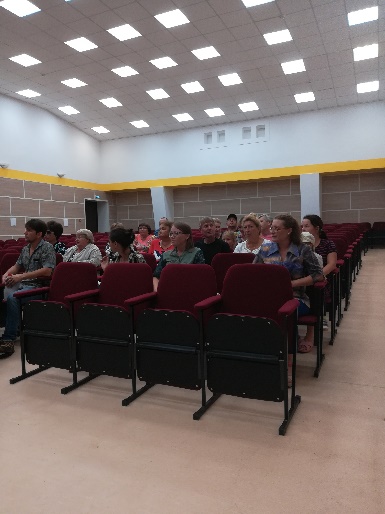 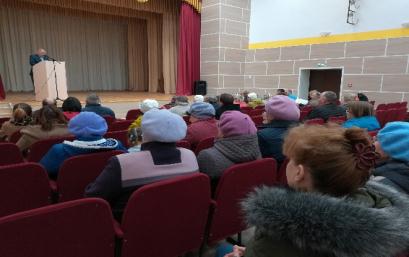 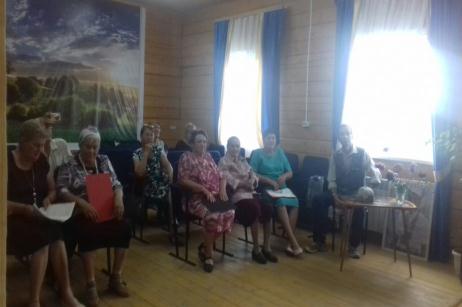 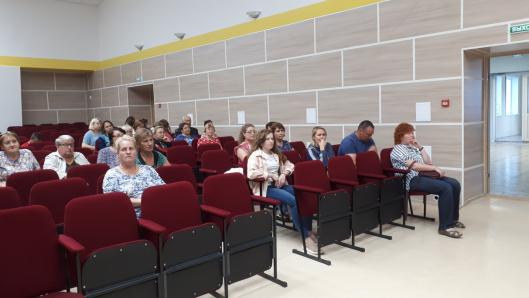 Исполнение бюджета Танайского сельского поселения Елабужского муниципального  района за 2019 год
ДОХОДЫ
РАСХОДЫ
По расходам бюджет Поселения за 2019 год исполнен на сумму 8 817,3 рублей или 100 % к плану.
Строительство дороги Колосовка-Хлыстово
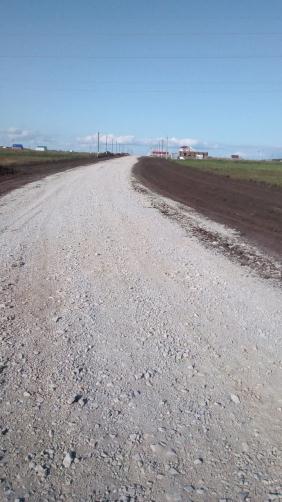 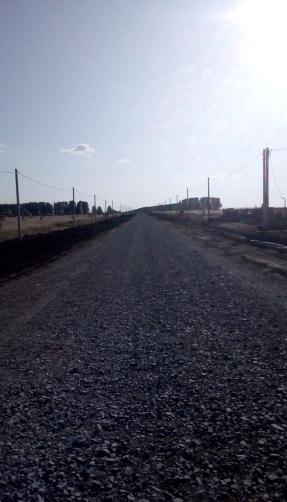 Строительство моста в д.Колосовка
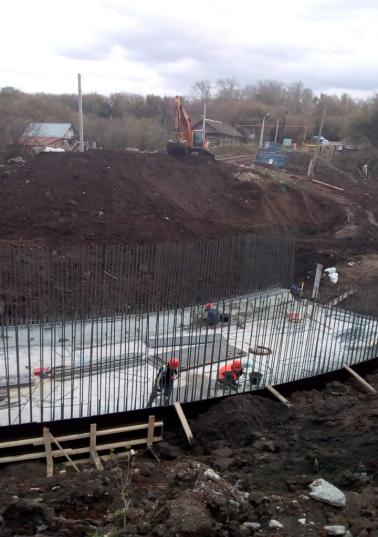 МФЦ д.Хлыстово
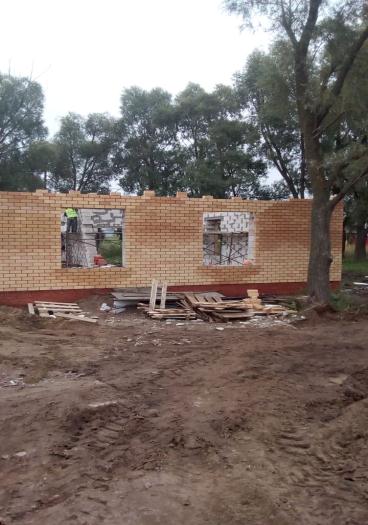 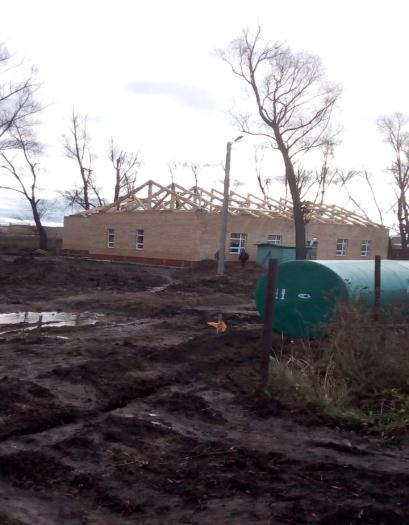 ФАП д.Хлыстово
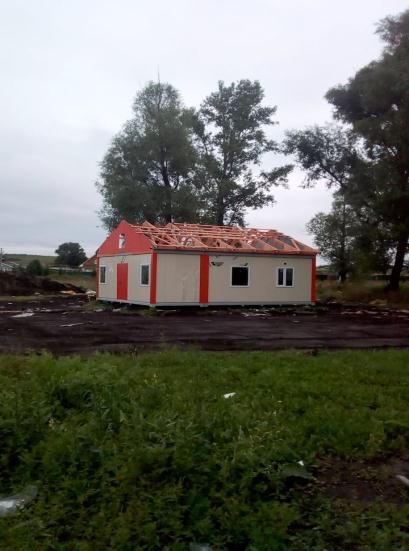 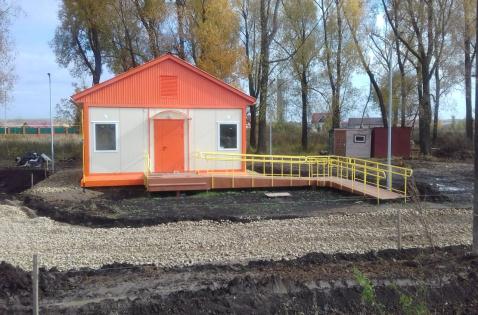 Ощебенение ул.Заречная в с.Танайка
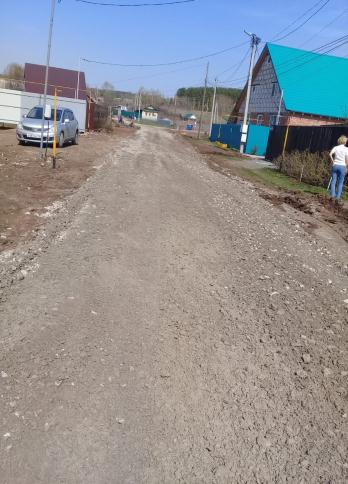 Ощебенение ул.Полевая в с.Танайка
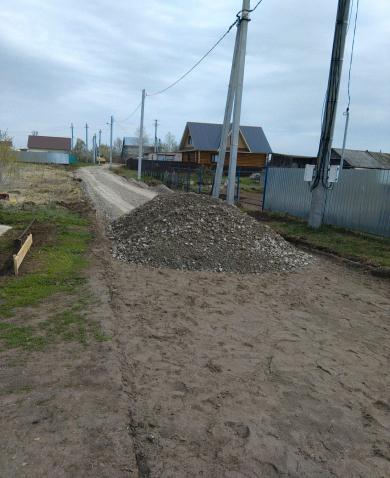 ул.Центральная с.Танайка
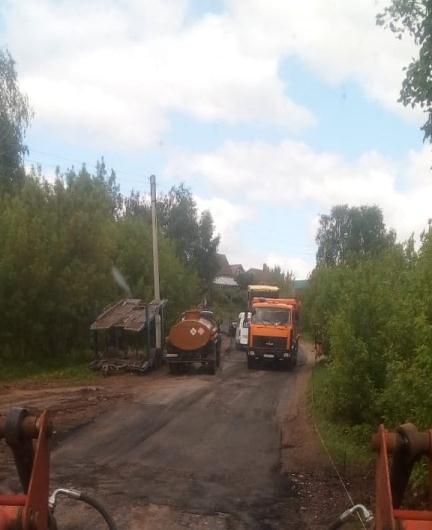 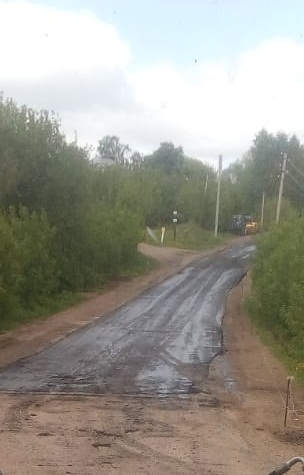 Ощебенение пер.Водопроводный в д.Хлыстово
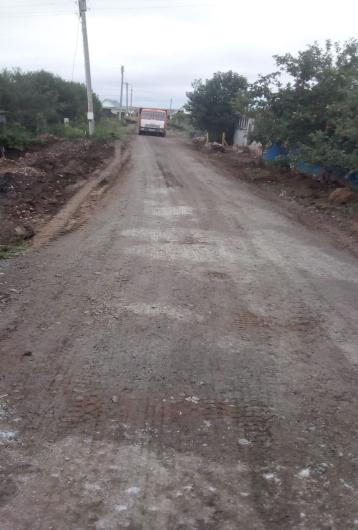 Ул.Центральная д.Колосовка
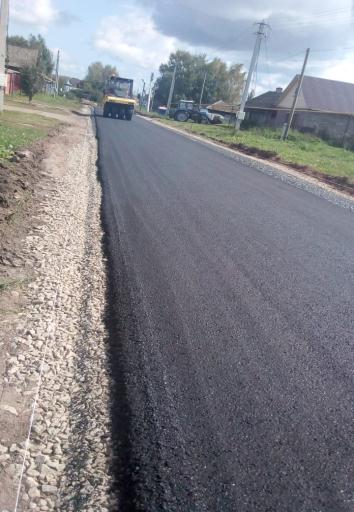 Бетонная дорога к КФХ
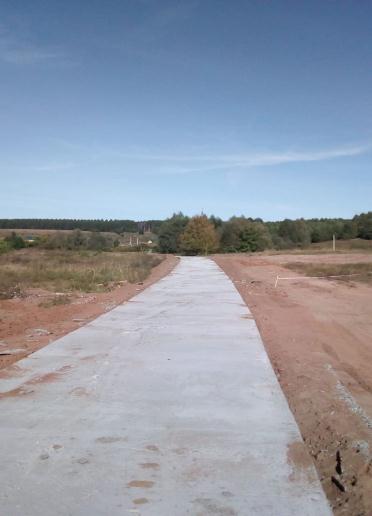 Уличное освещение
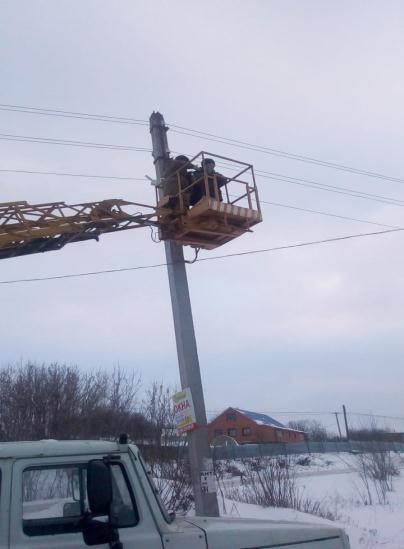 Детская площадка на ул.Заречная с.Танайка
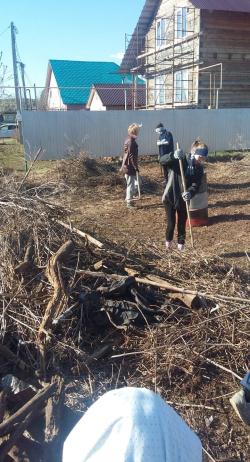 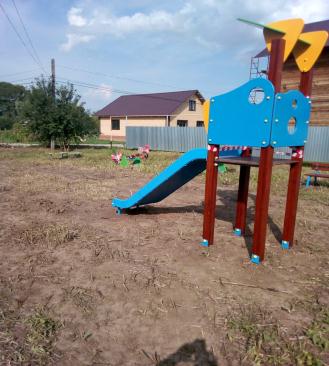 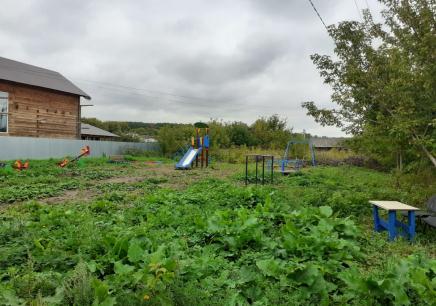 Ремонт детского сада в с.Танайка
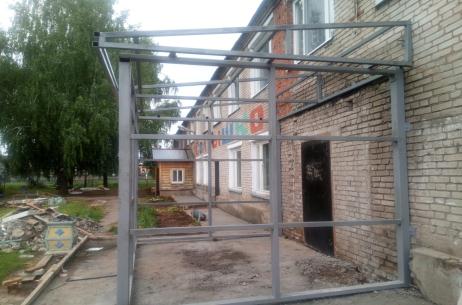 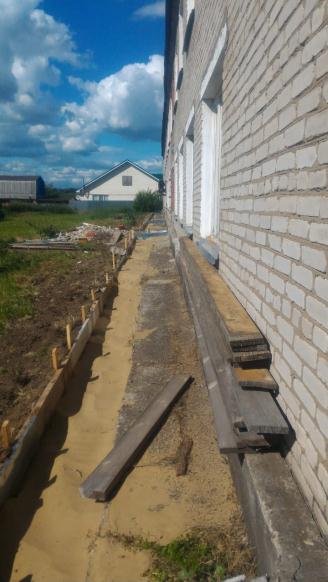 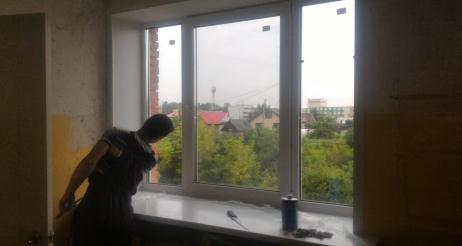 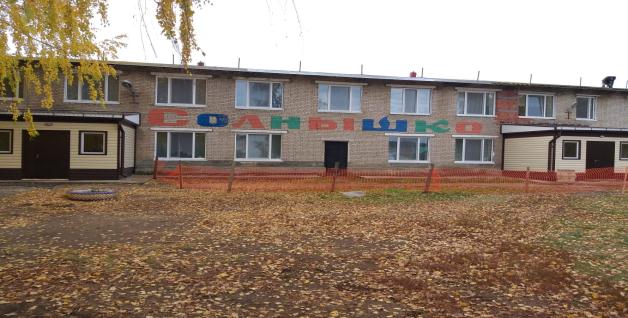 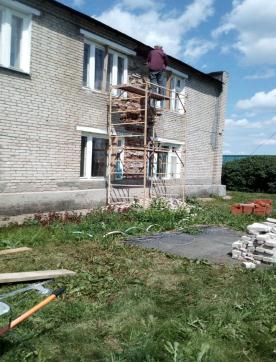 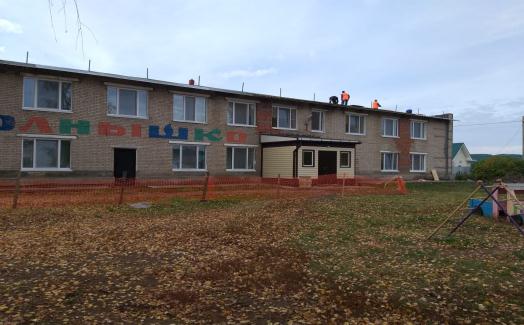 Ощебенение ул.Островная в с.Танайка
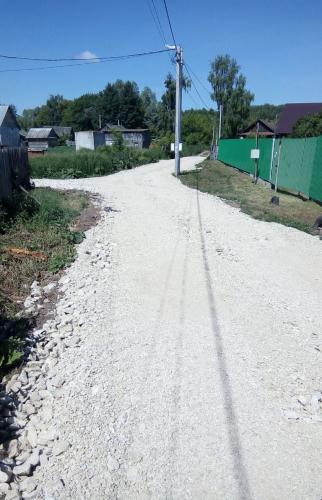 Ощебенение ул.Центральная в д.Колосовка
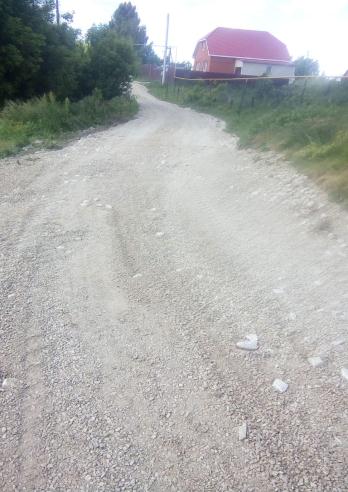 Ямочно-карточный ремонт дороги ул.Набережная д.Хлыстово
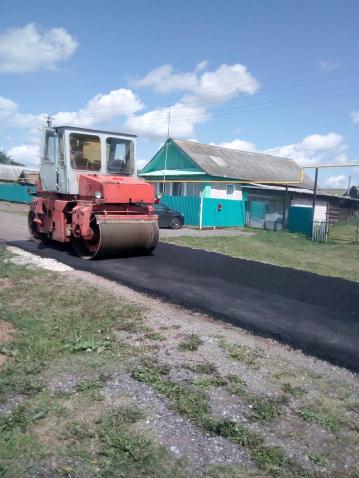 Ямочно-карточный ремонт дороги ул.Центральная с.Танайка
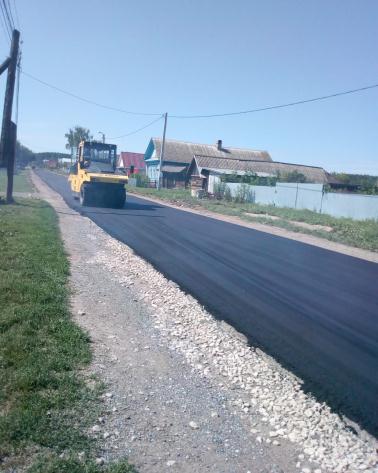 Хозблок и площадка под ТБО возле кладбища в с.Танайка
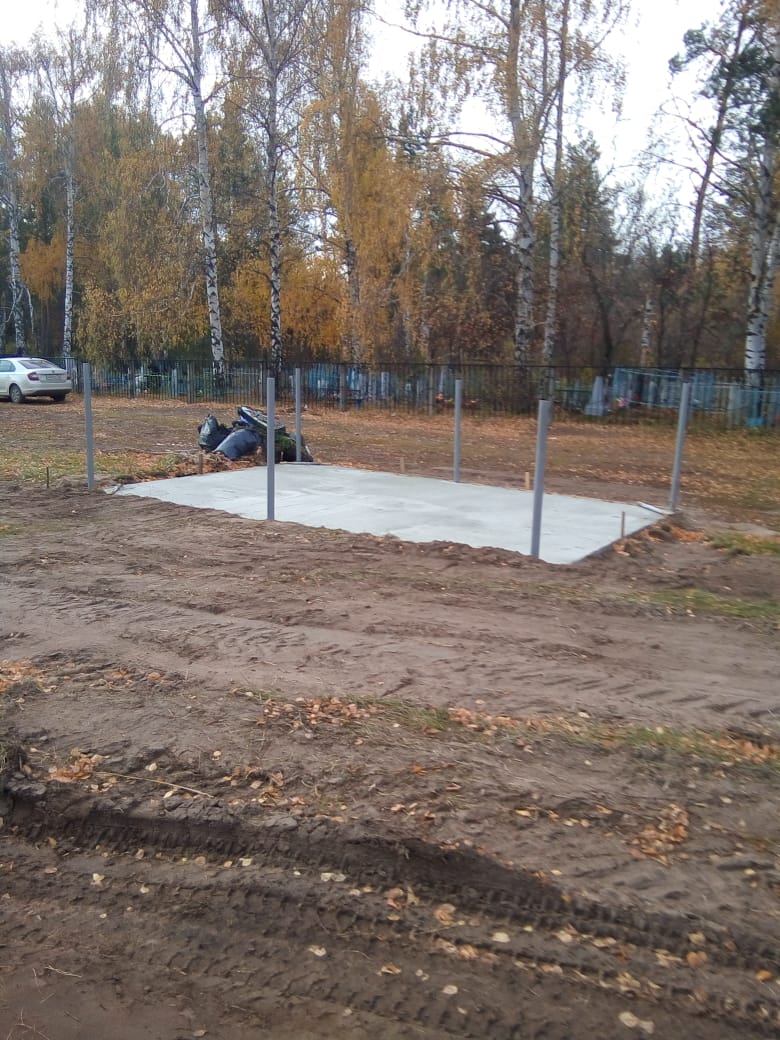 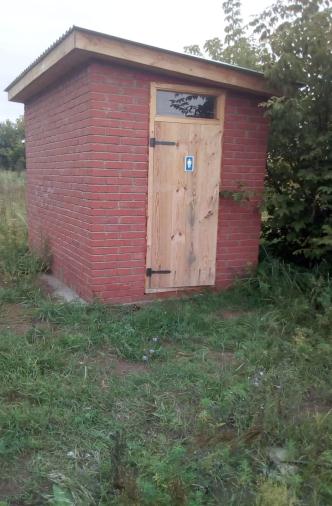 Площадка под контейнер ТБО
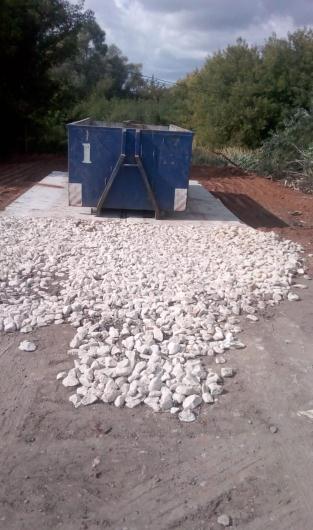 Щебень для отсыпки дорог
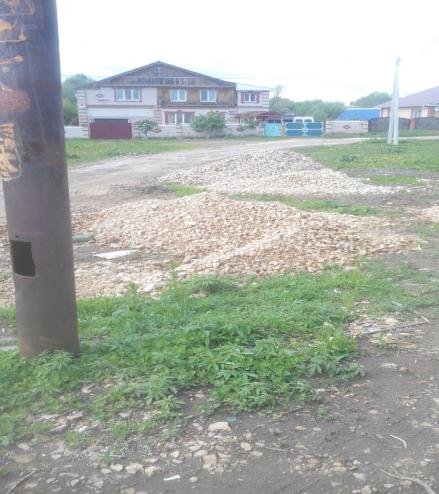 Водопровод д.Колосовка
Водоснабжение мкр. «Гора»
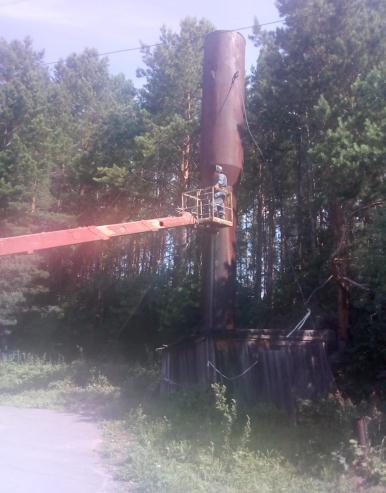 Очистка дорог от снега
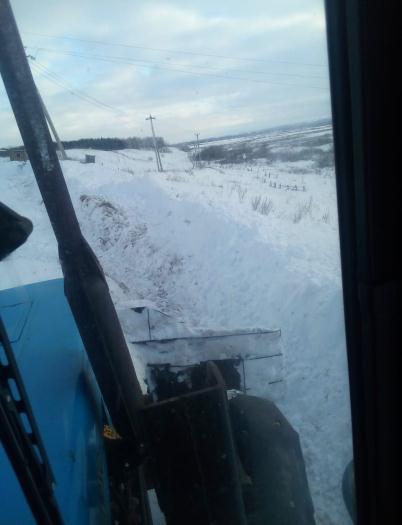 Субботники на территории поселения
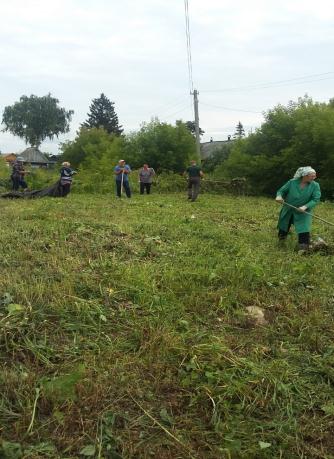 ООО «Гринта»
Вырубка деревьев
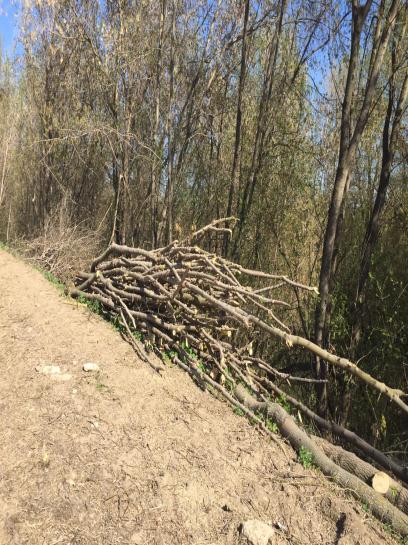 Скашивание травы, уборка территории кладбища
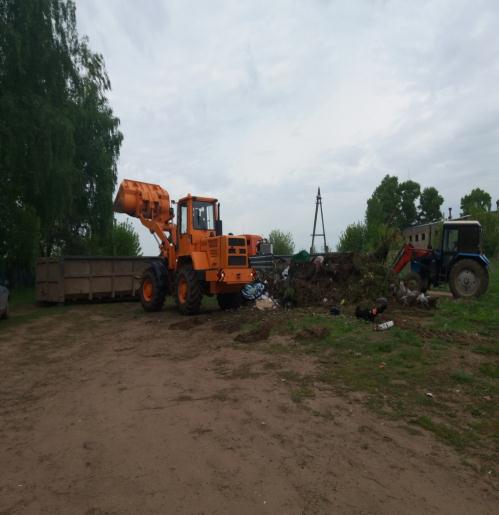 Обелиск Славы в д.Хлыстово
Митинг в честь празднования 74-й годовщины Победы в ВОВ
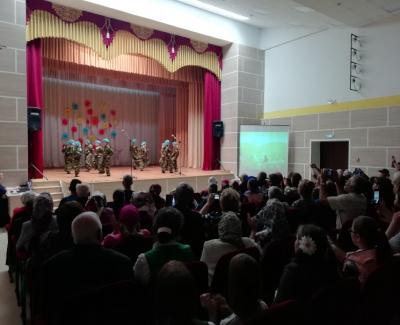 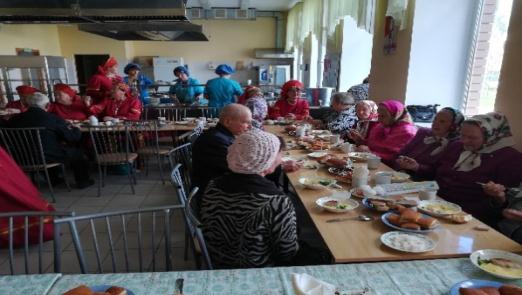 «Вахта памяти и скорби»
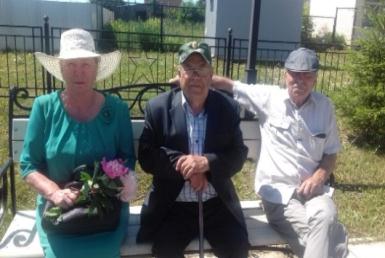 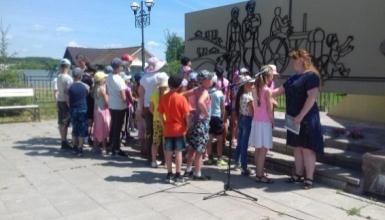 Референдум 08.12.2019 г.
СПК «Колос»
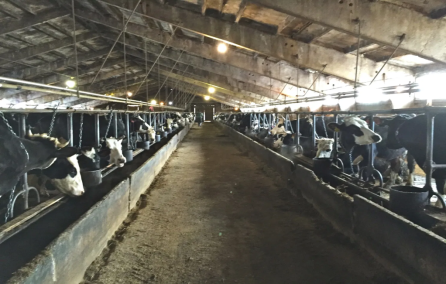 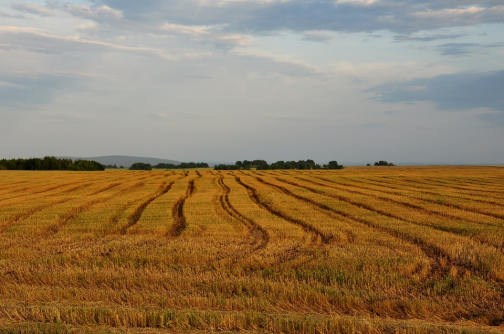 КФХ Асхадуллина В.Р.
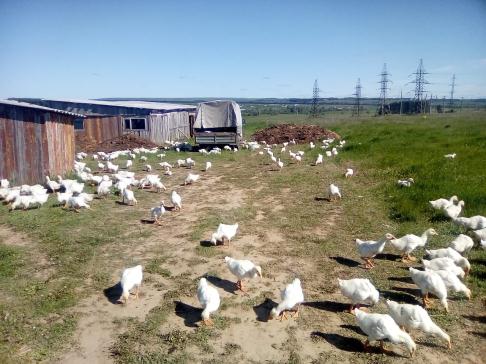 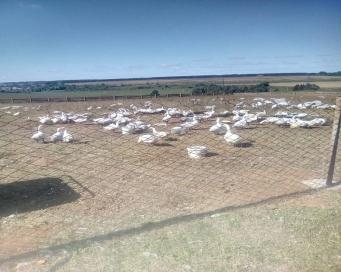 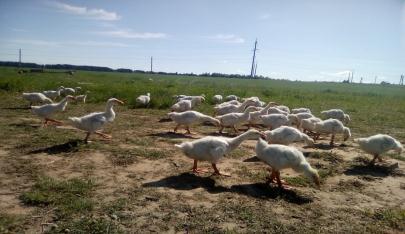 КФХ Мечта
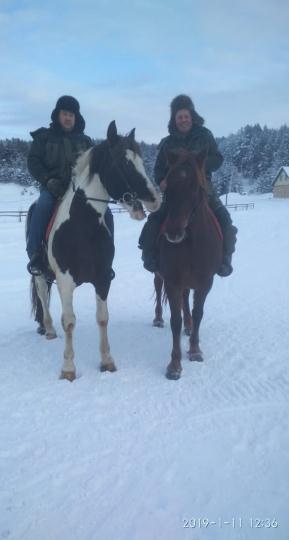 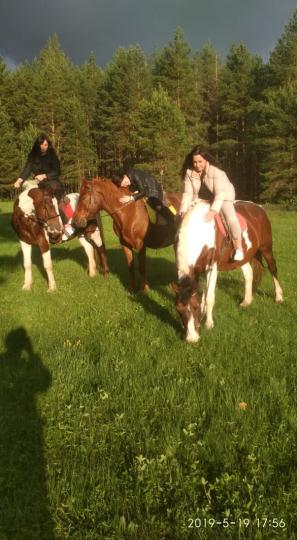 КФХ Праздников
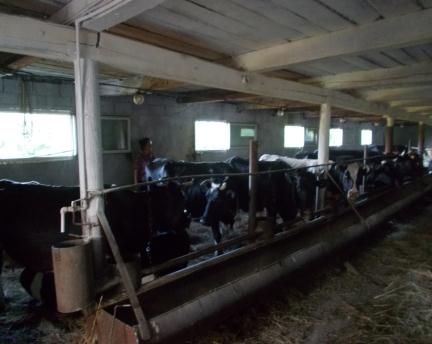 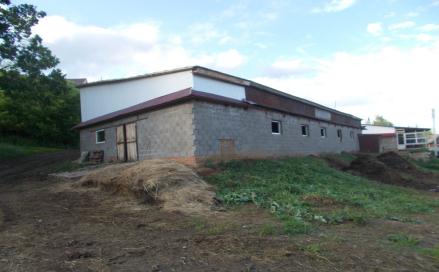 ООО Агат-М
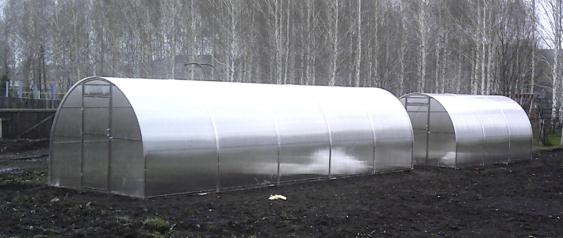 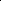 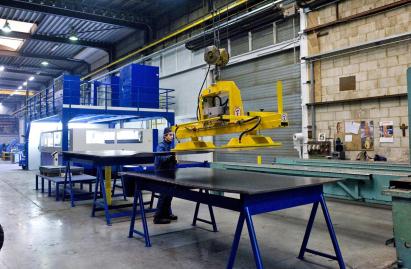 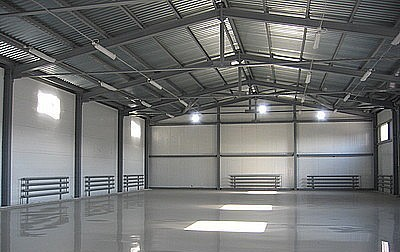 ФОК с.Танайка
ФОК, бассейн д.Хлыстово
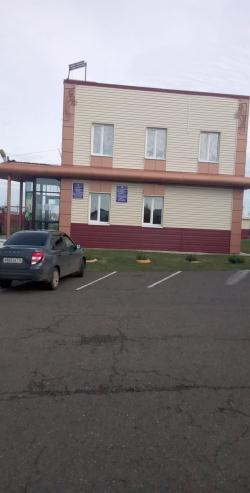 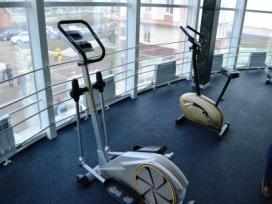 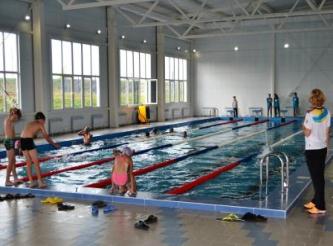 Количество посещений ФОК 
за 2019 год
Количество обращений в ФАП 
за 2019 год
Достижения клубных работников
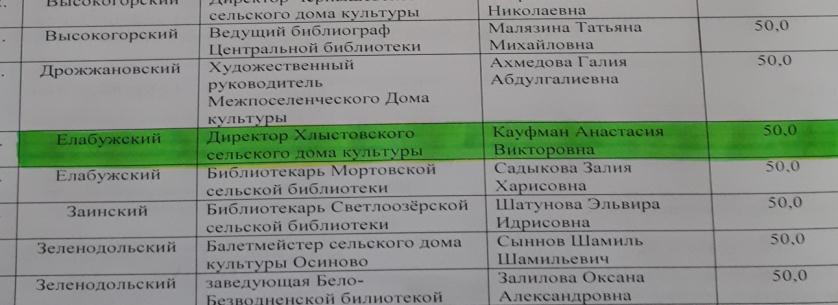 Спасская барышня-2019
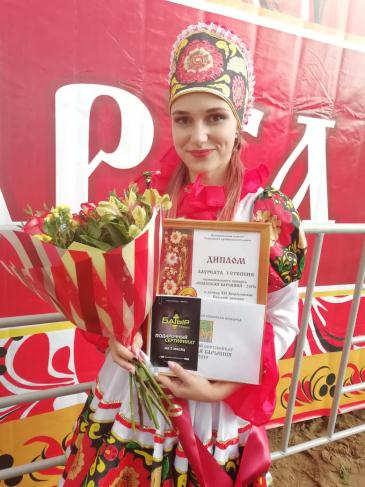 «Луков день»
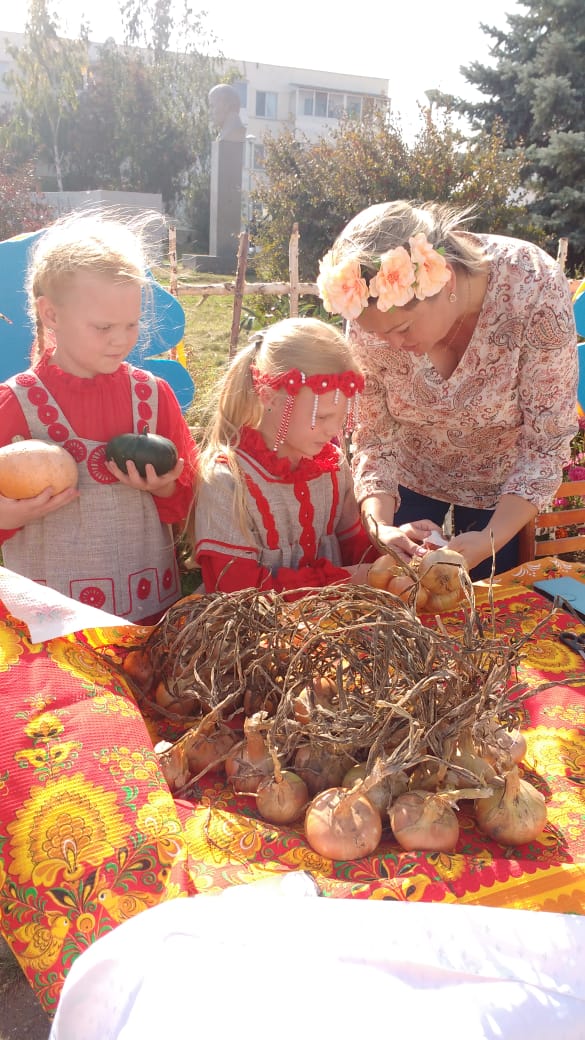 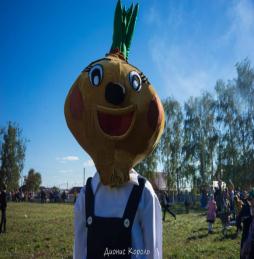 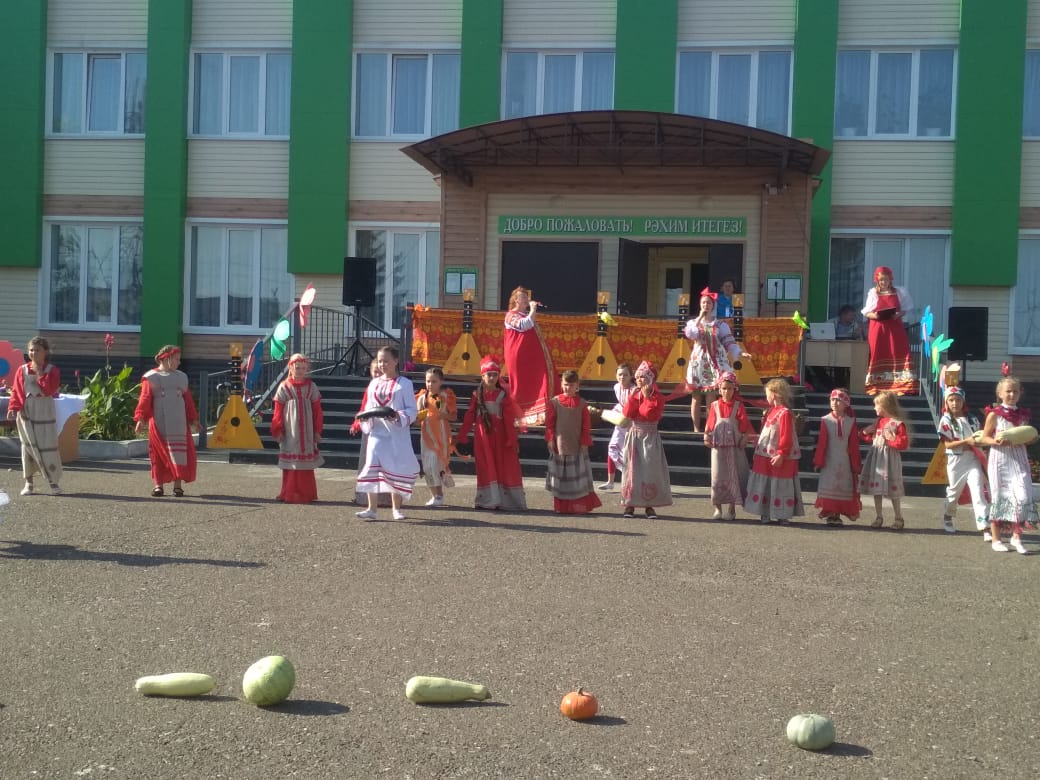 Сельский дом культуры с.Танайка
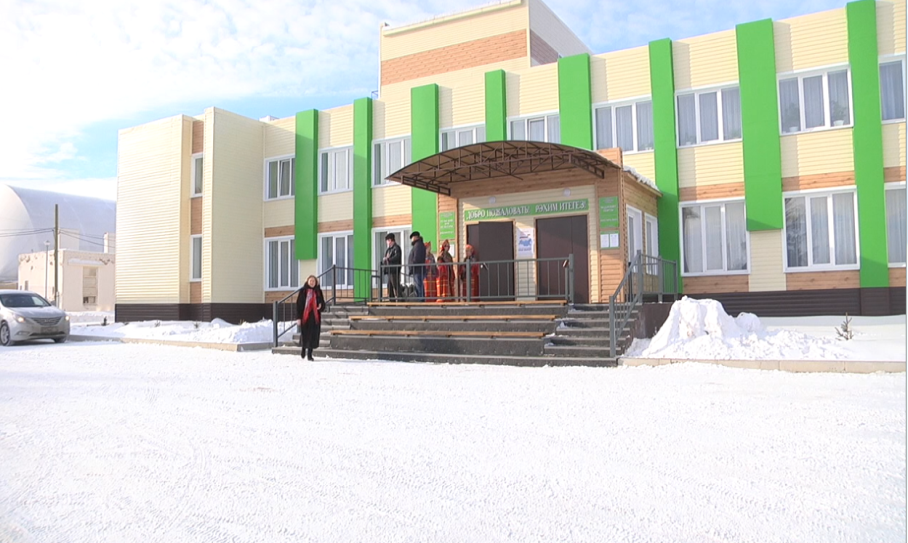 Количество мероприятий и посещений  
за 2019 год
Мероприятия, проводимые в поселениис.Танайка
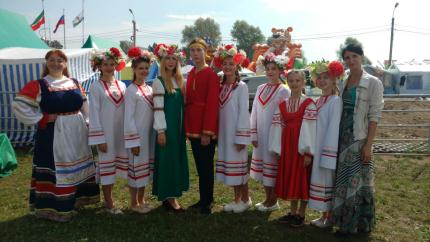 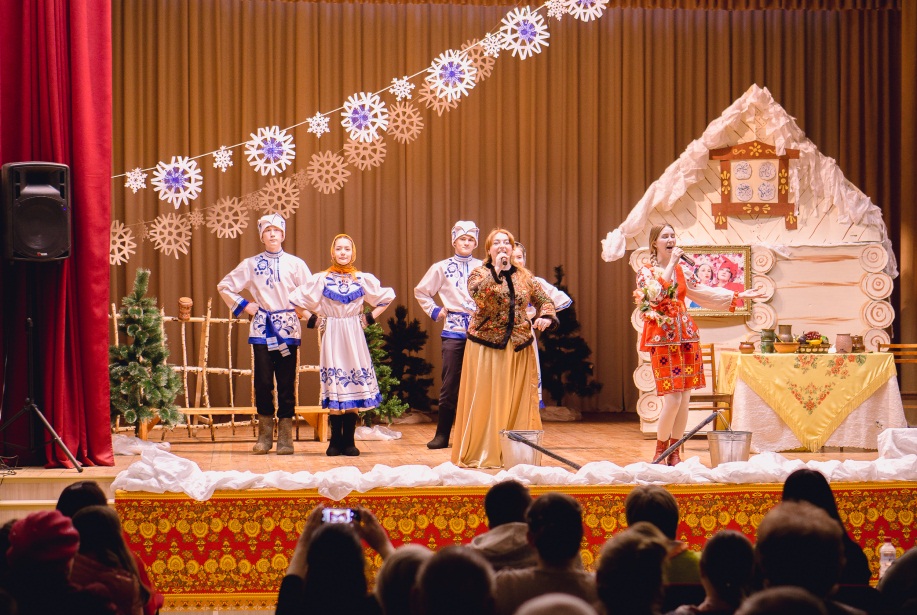 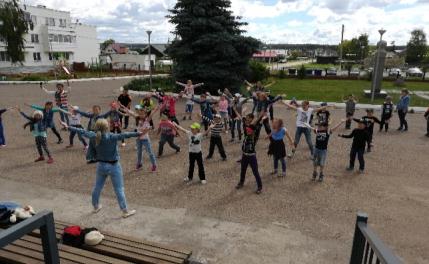 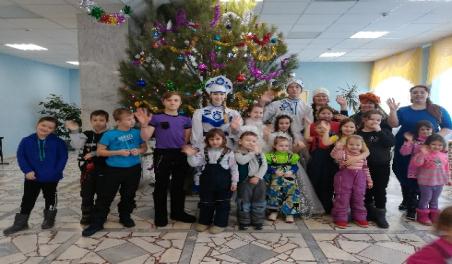 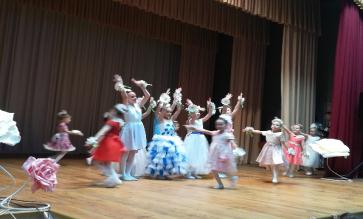 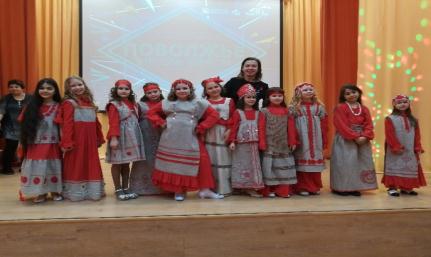 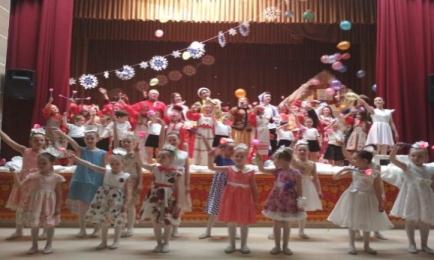 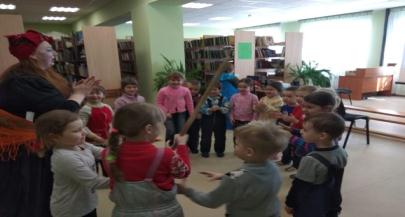 д.Хлыстово
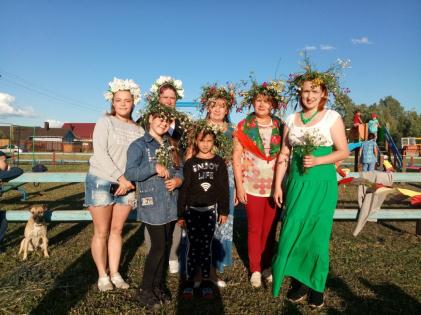 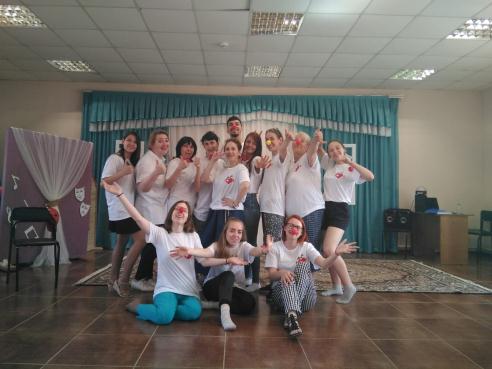 Танаевская средняя школа
Детский сад с.Танайка
Библиотеки поселения
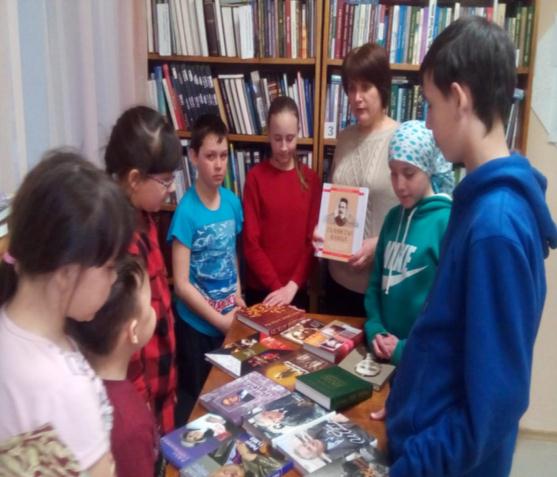 ТОС «Полянка»
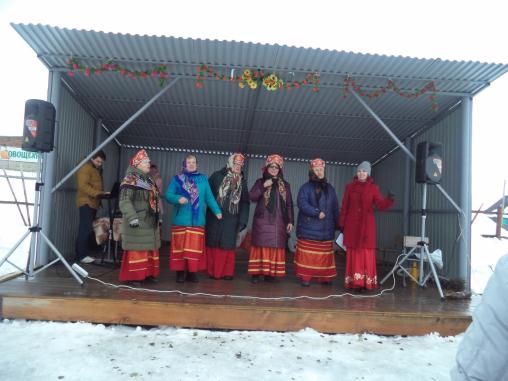 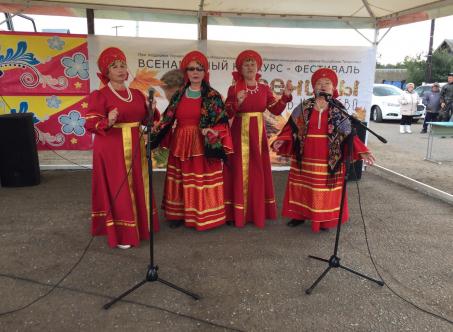 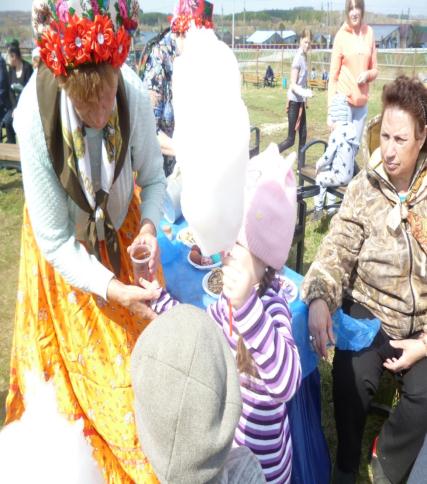 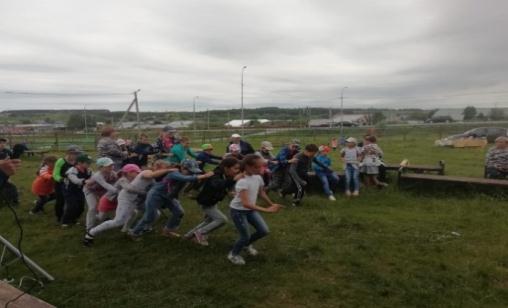 В план социально-экономического развития поселения и  работы исполкома на 2020 год запланированы мероприятия:
организация мероприятий, посвященных к празднованию 75 годовщины Победы в Великой Отечественной Войне;
выборы депутатов местного Совета;
завершение капитального ремонта детского сада в с.Танайка;
строительство врачебной амбулатории в с.Танайка;
строительство фельдшерско-акушерского пункта в д.Колосовка;
продолжить реконструкцию уличного освещения в н.п. Танайка, Колосовка, Хлыстово;
за счет средств самообложения приобретение щебня для отсыпки дороги по улице Центральная, Восточная, Полевая в с.Танайка, по улице Полевая в д.Колосовка, устройство щебеночной дороги к водонапорной башне и благоустройство территории водозаборной скважины по улице Северная в д.Хлыстово;
продолжить работу по газификации микрорайона для многодетных семей;
ощебенение ул.Мира в с.Танайка, ул.Полевая в д.Колосовка, ул.Водопроводная в д.Хлыстово, ремонт асфальтированной дороги ул.Ермазова в с.Танайка.
проектирование и строительство канализационной насосной станции и напорного трубопровода сточных вод от с.Танайка  до районных очистных сооружений.
СПАСИБО ЗА ВНИМАНИЕ!
Отчетная сессия Совета Танайского сельского поселения Елабужского муниципального района Республики Татарстан
Информация о законности 
и правопорядке на  территории Танайского сельского поселения за 2019 год 

участковый уполномоченный 
Отдела  МВД России 
по Елабужскому району, 
капитан полиции 
Зинатуллин Ринат Энуарович
Отчетная сессия Совета Танайского сельского поселения Елабужского муниципального района Республики Татарстан
Руководитель 
Елабужского 
муниципального района 
Республики Татарстан 

НУРИЕВ
Рустем Мидхатович
86
Отчетная сессия Совета Танайского сельского поселения Елабужского муниципального района Республики Татарстан